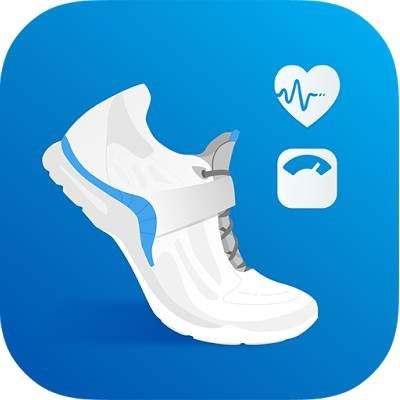 動動計步器
10150828 進圖三 謝宗良
缺點一 什麼都要手動輸入
缺點二 可以連結的社群軟體少
缺點三 無法設定自己的大頭貼
缺點四 ANDROID 和APPLE 有設備上的差距